«NAME»
«Аuthor»
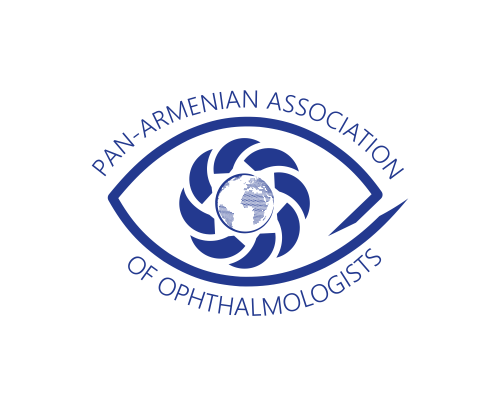 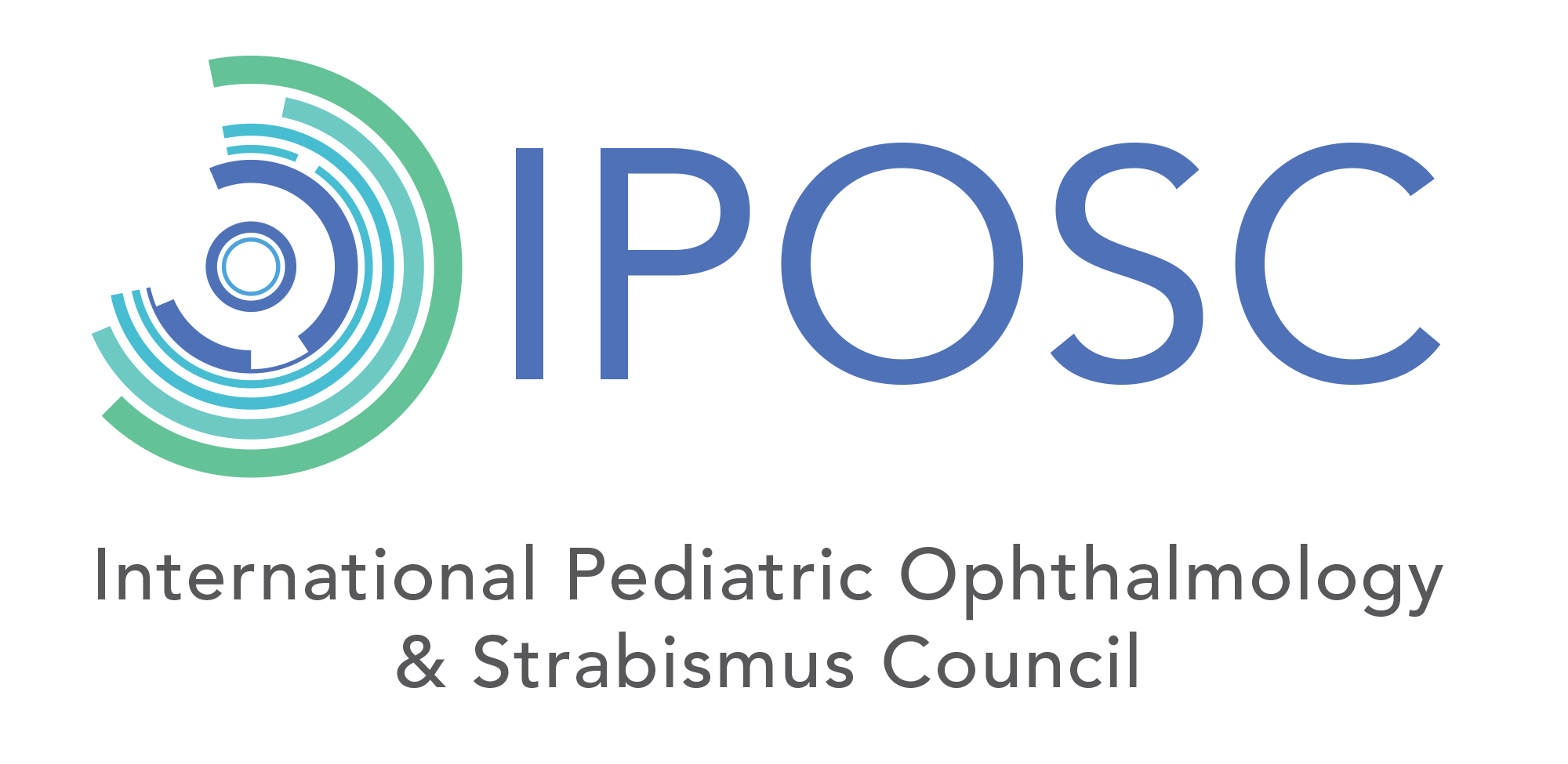 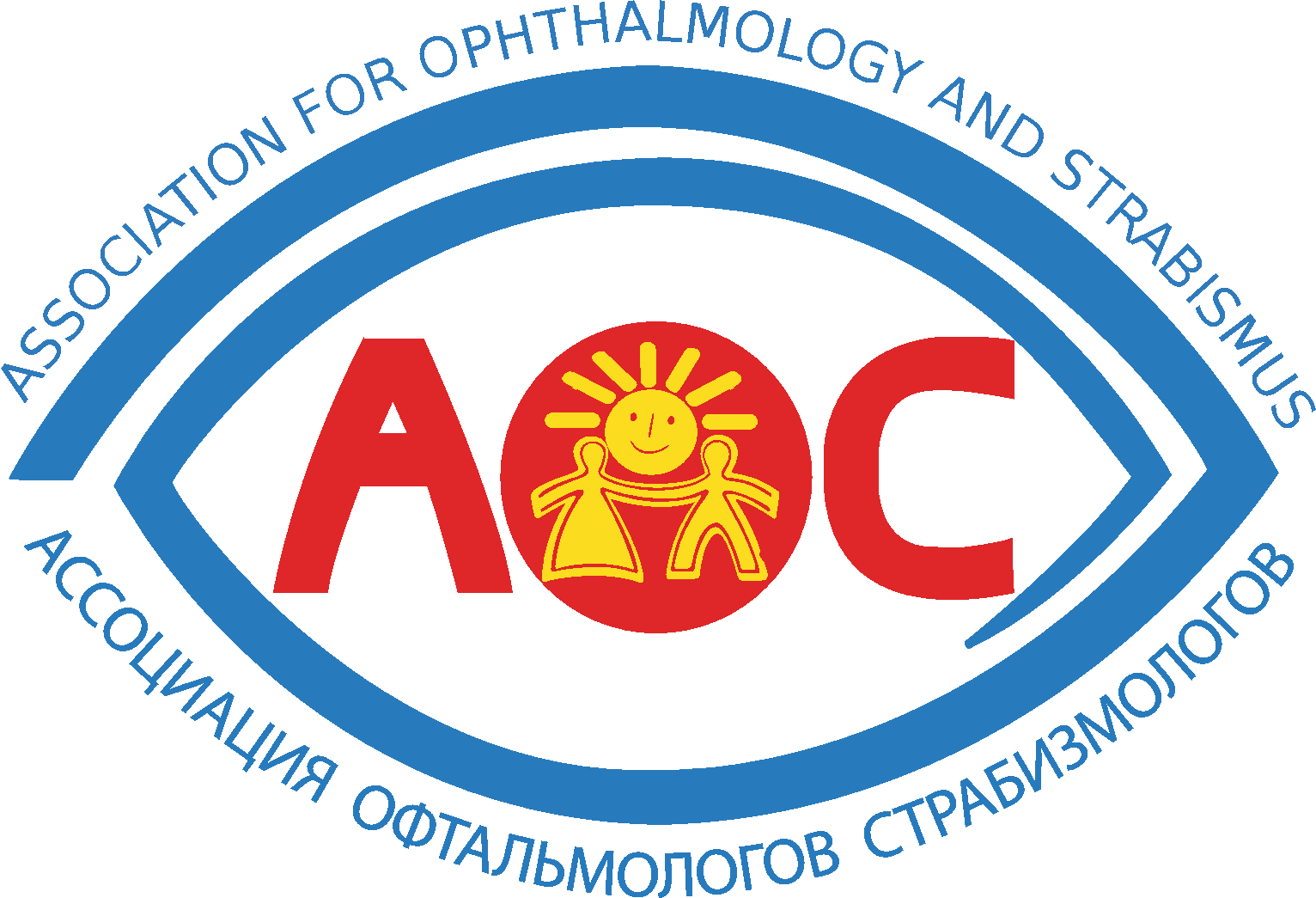 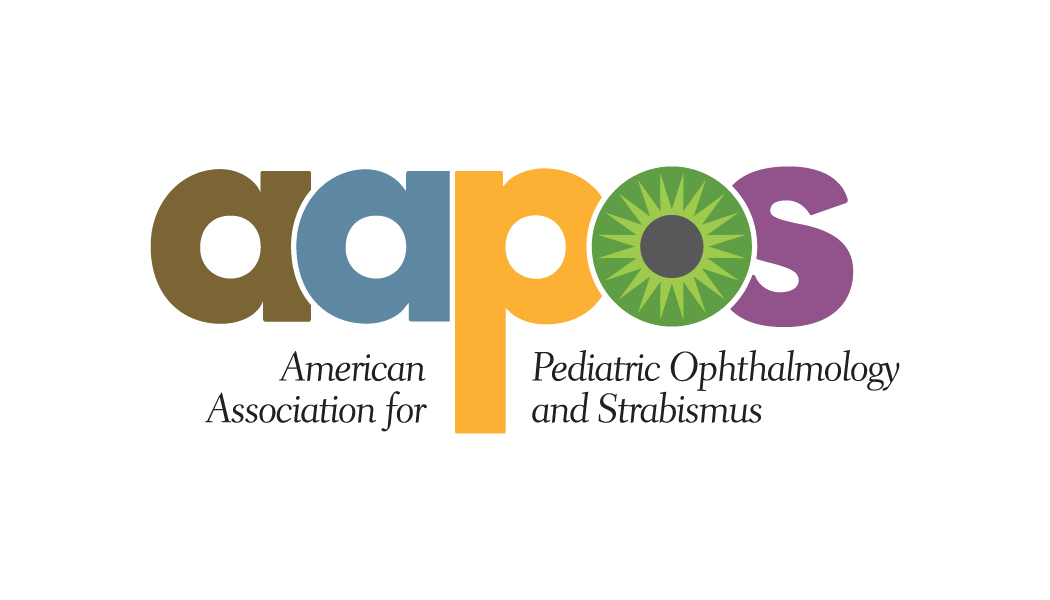 With the support of the Ministry of 
Health of the Russian Federation
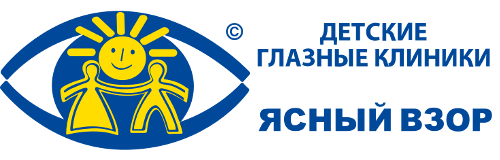 1
Тitle
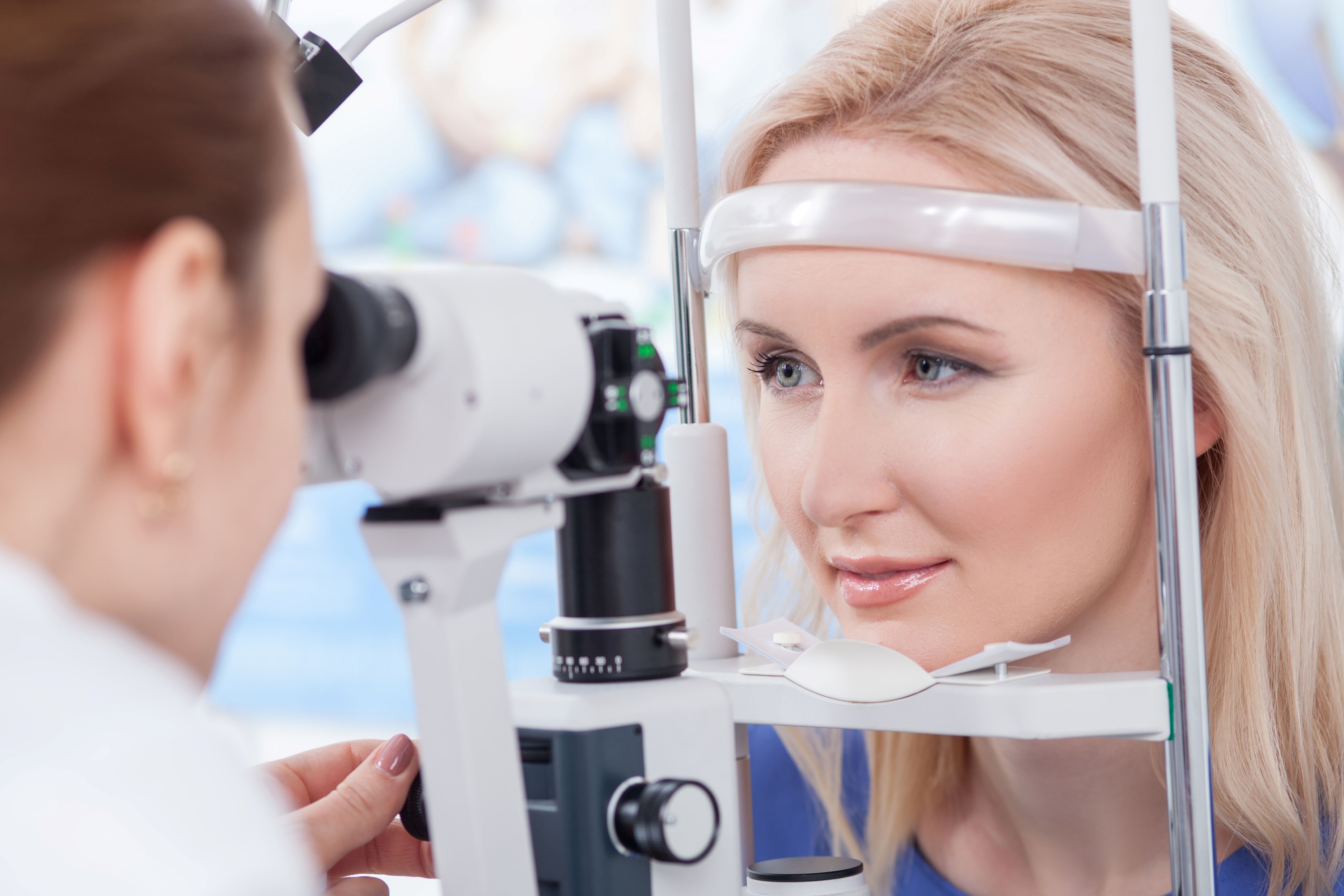 Subtitle
text
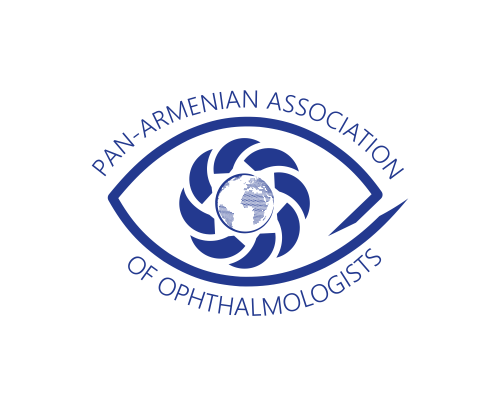 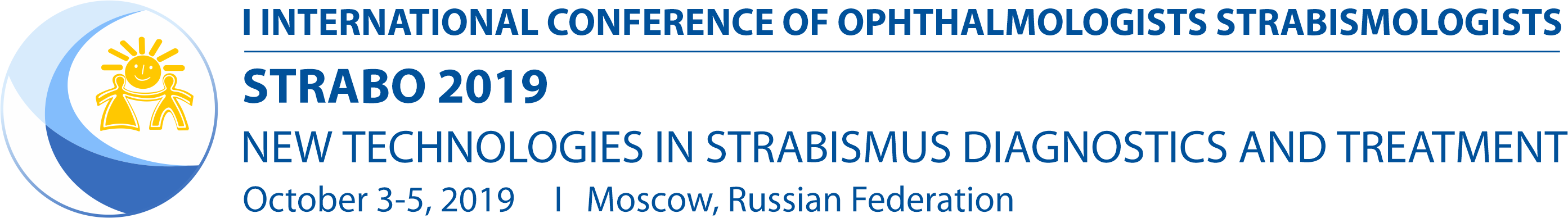 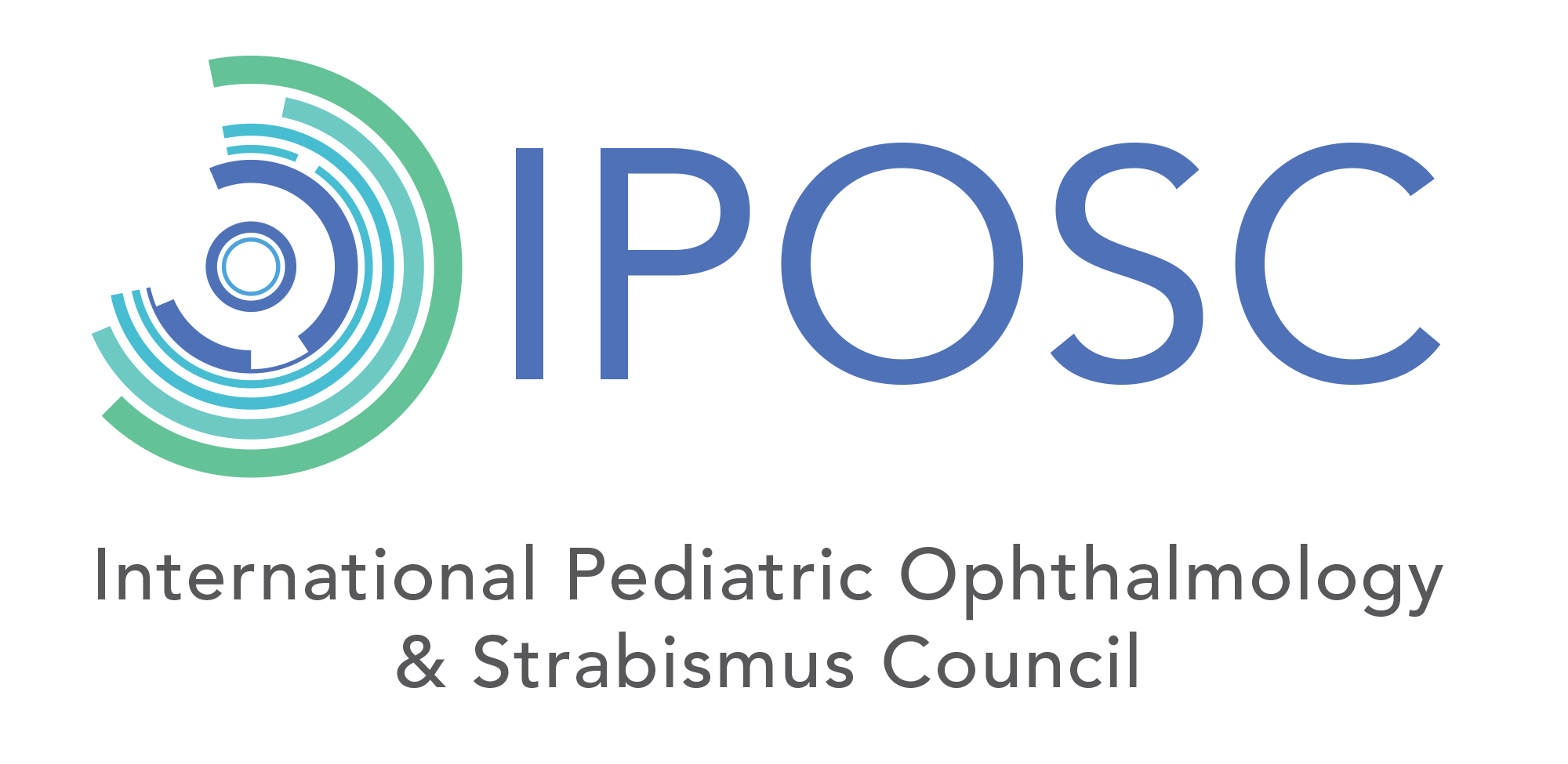 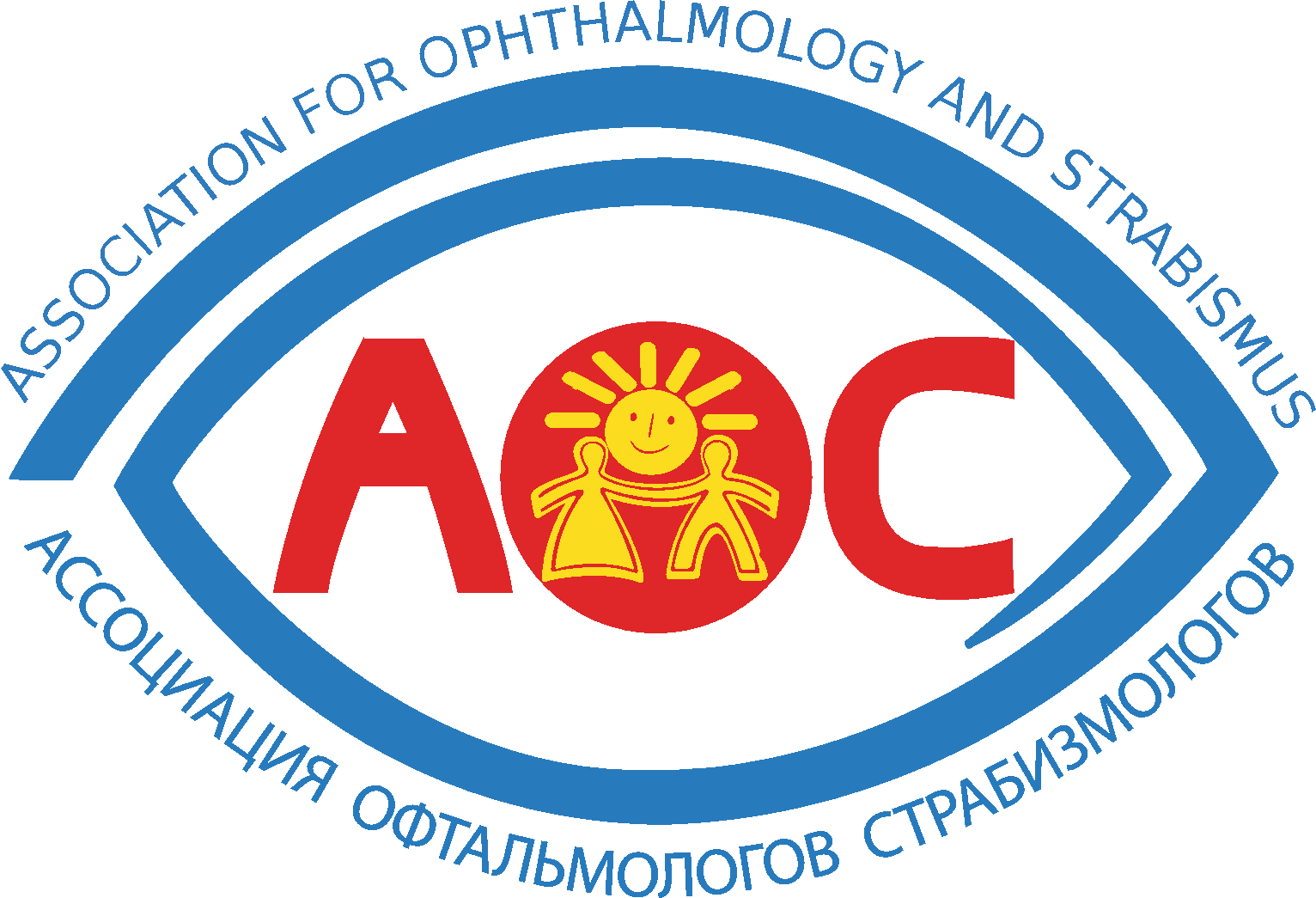 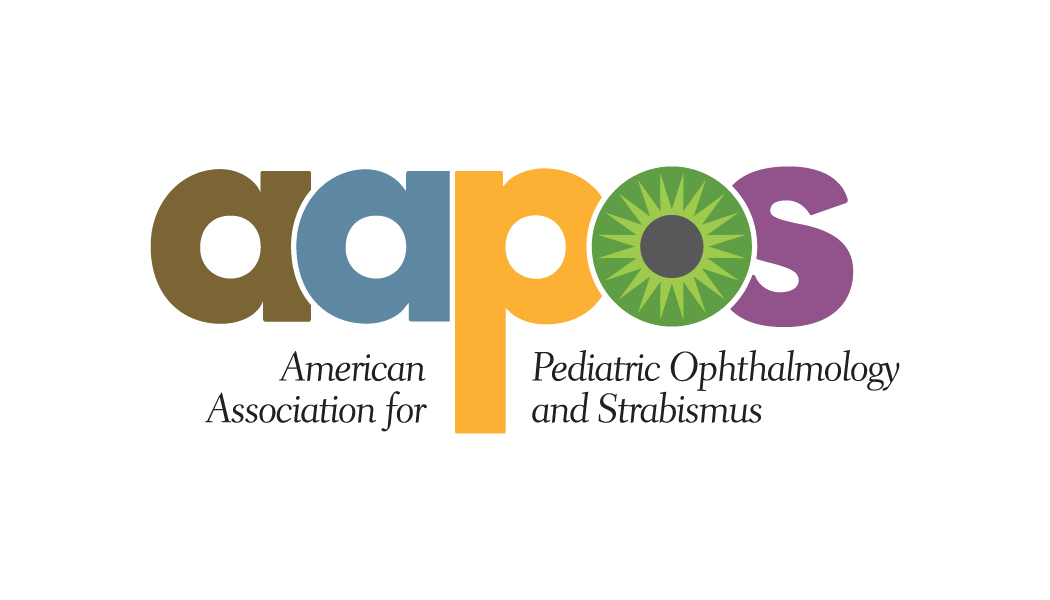 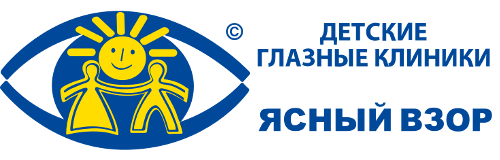 2
Тitle
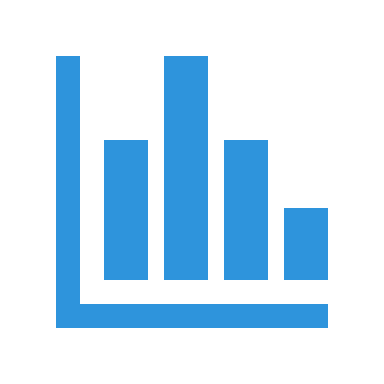 text
text
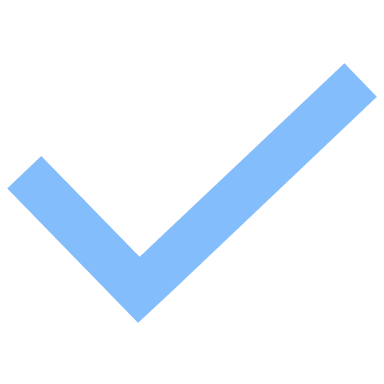 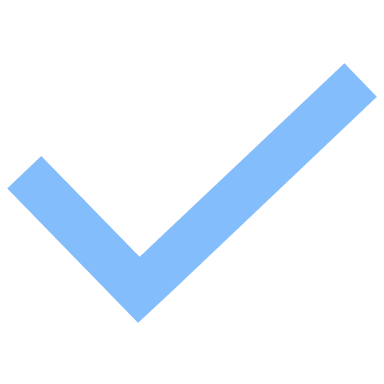 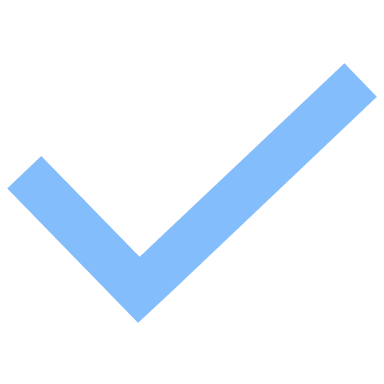 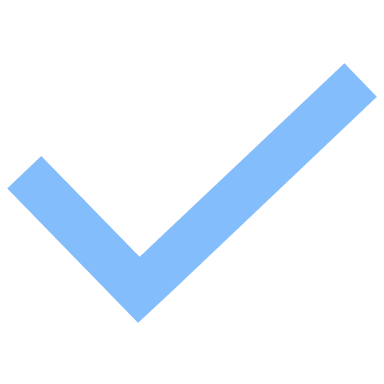 text
text
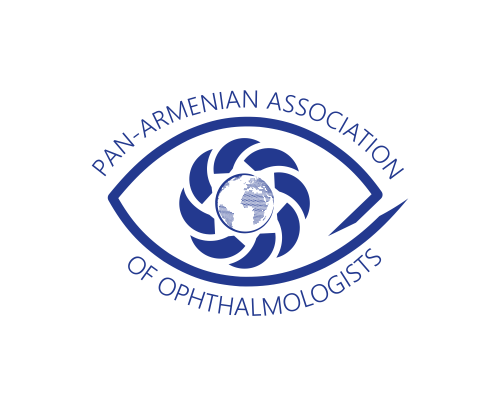 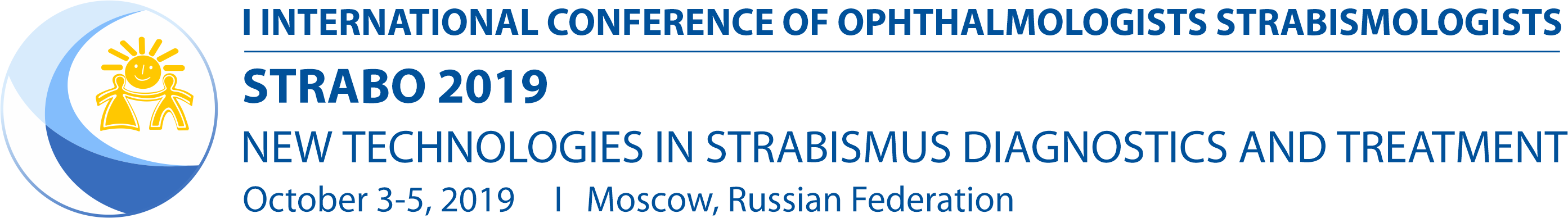 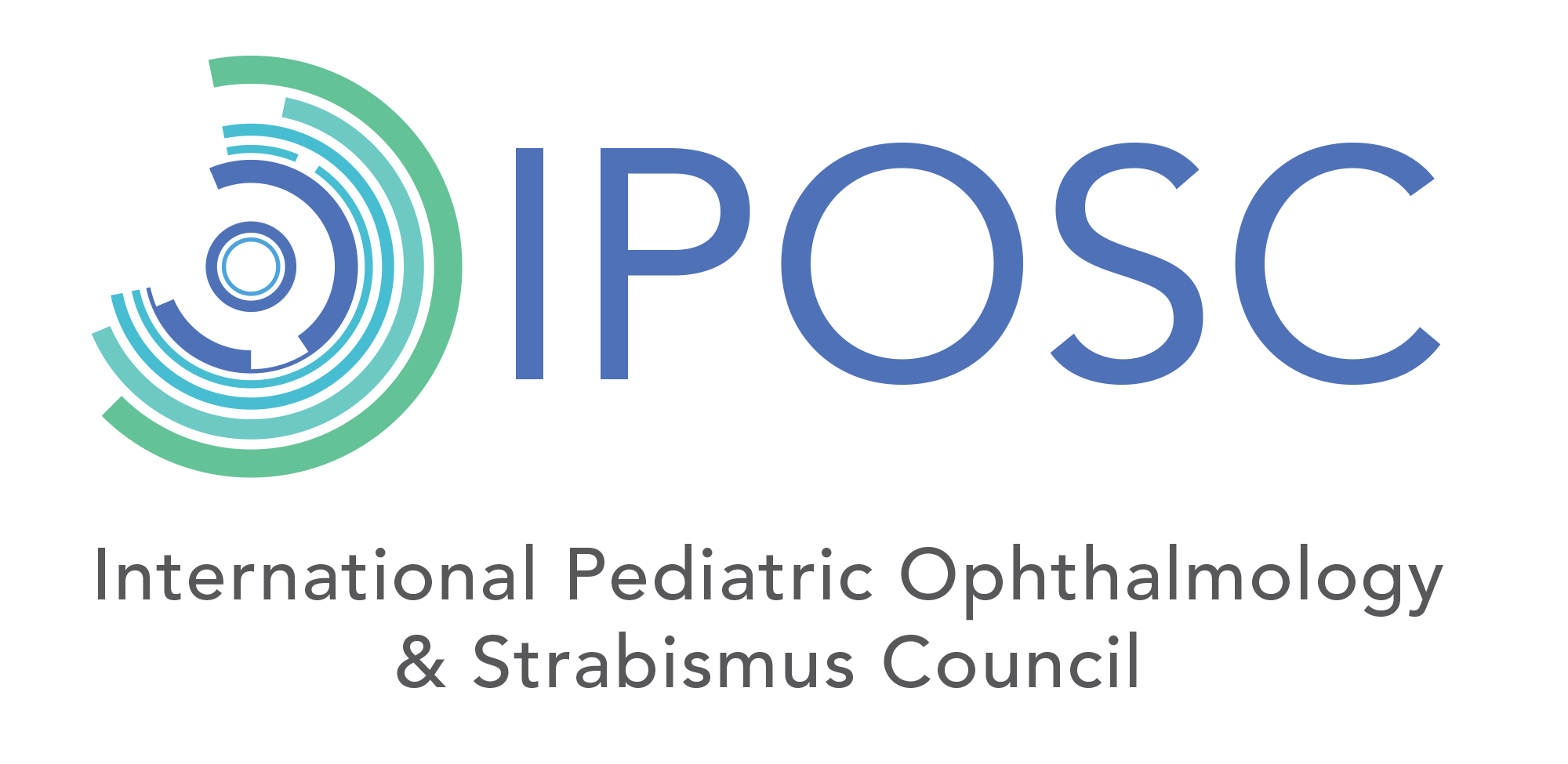 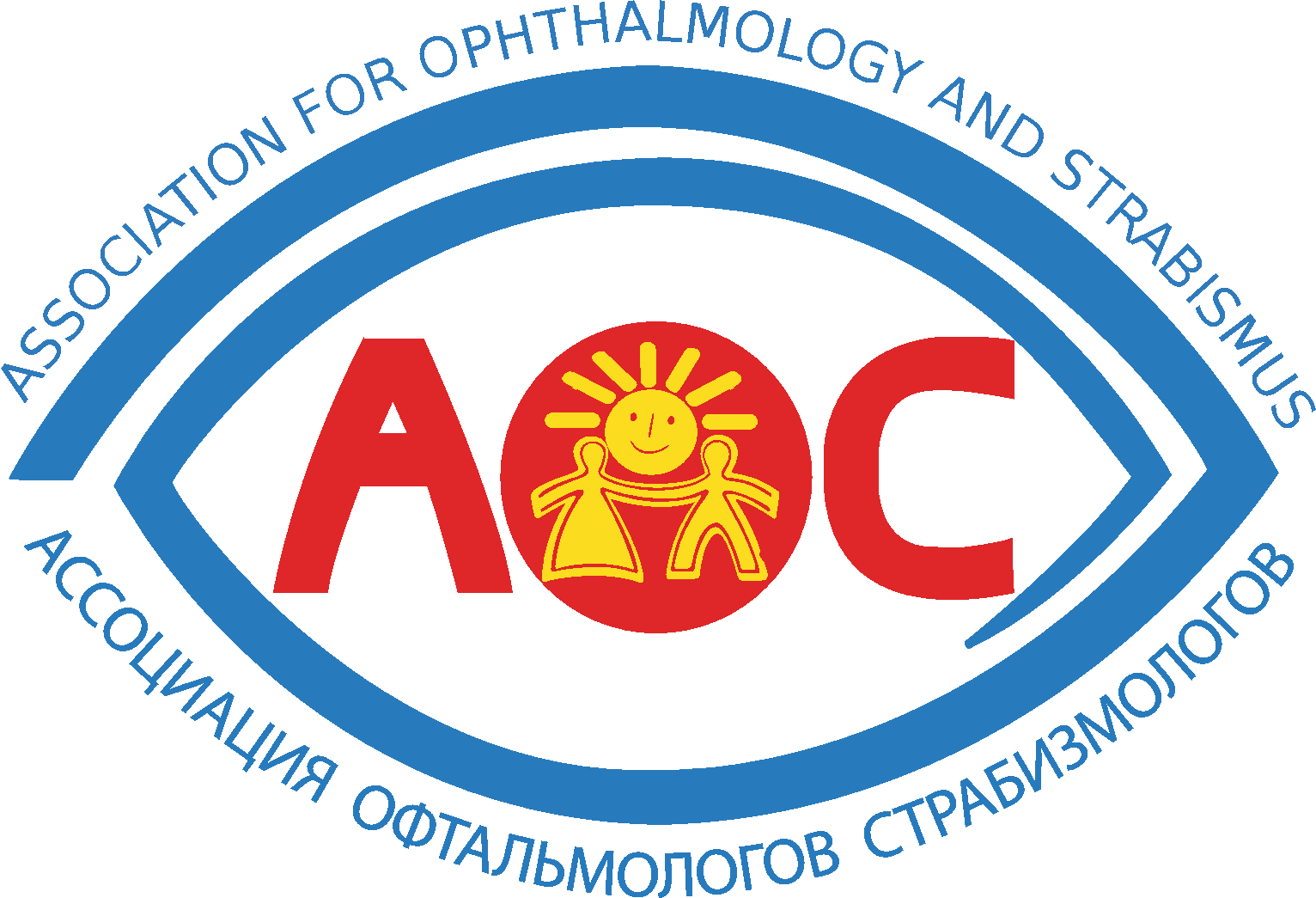 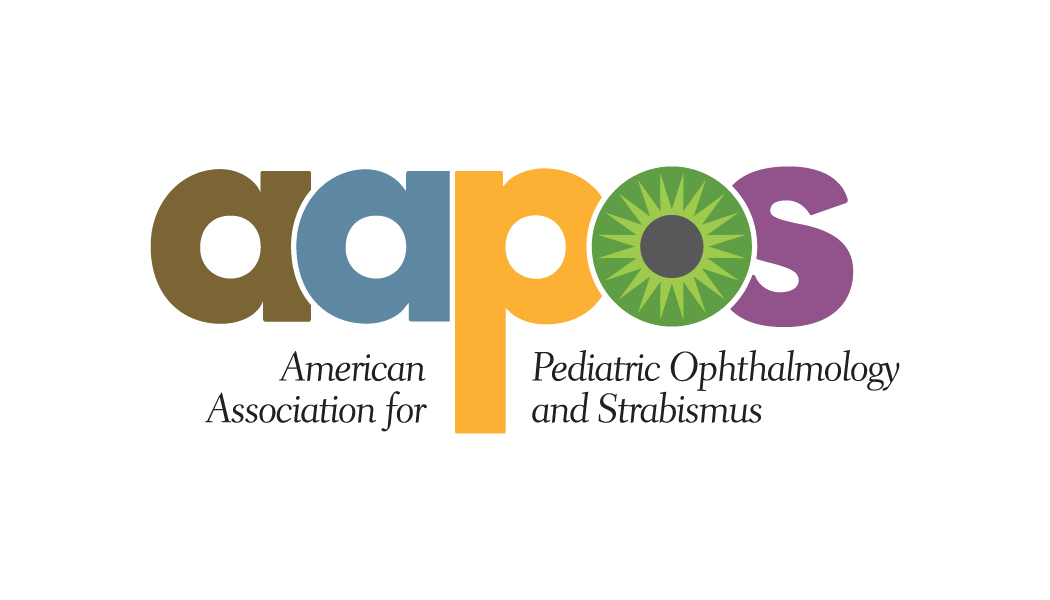 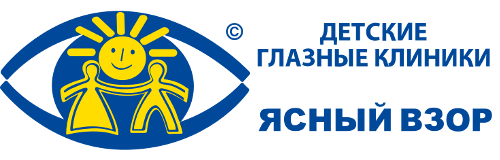 3
Тitle
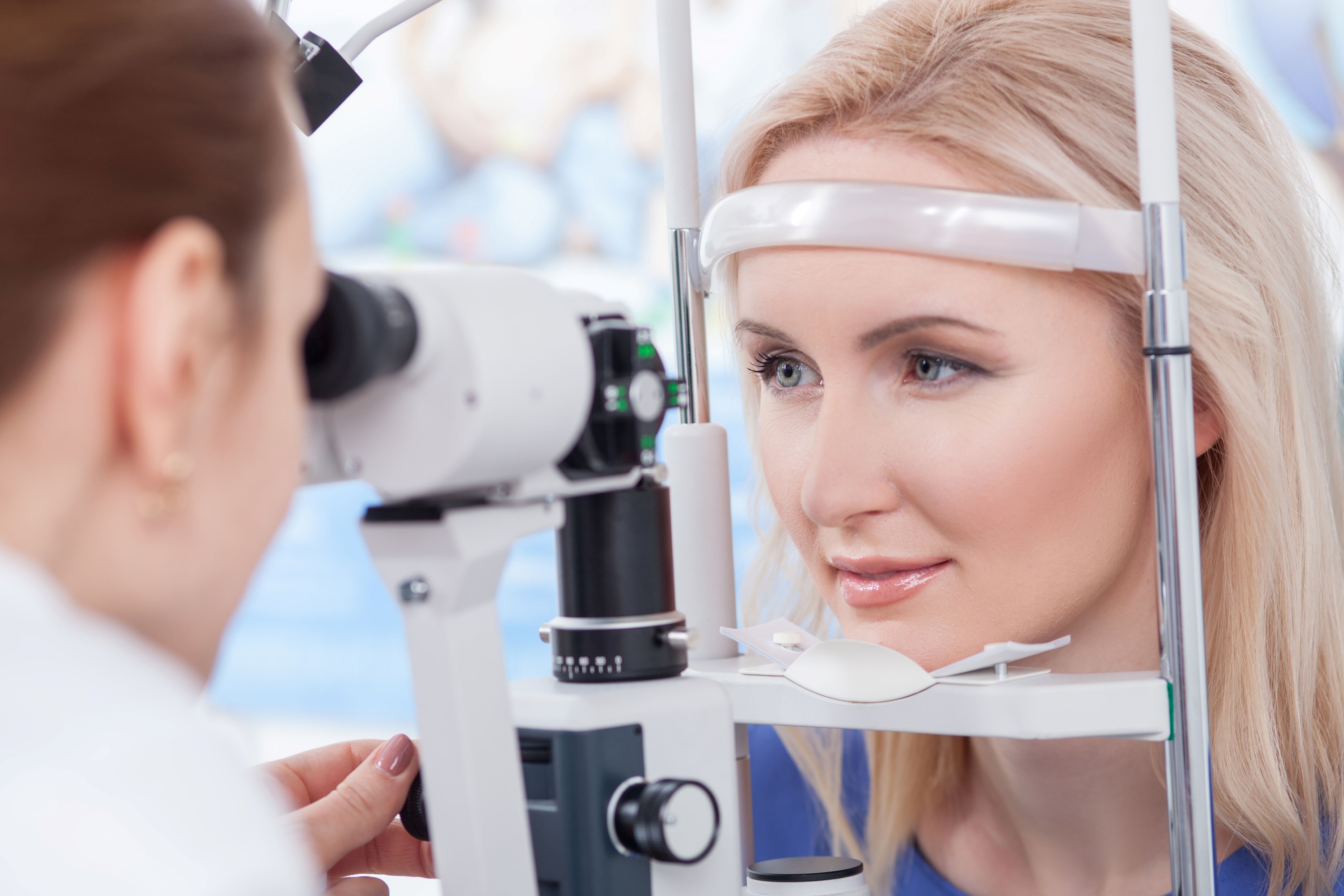 text
text
text
text
text
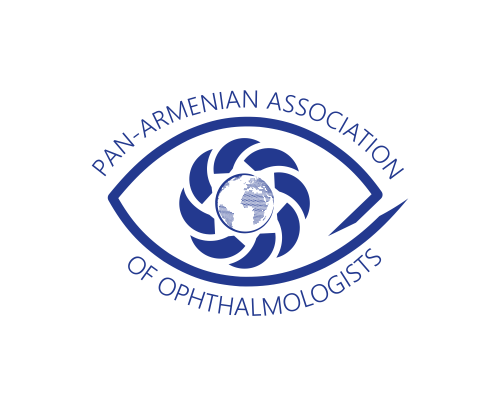 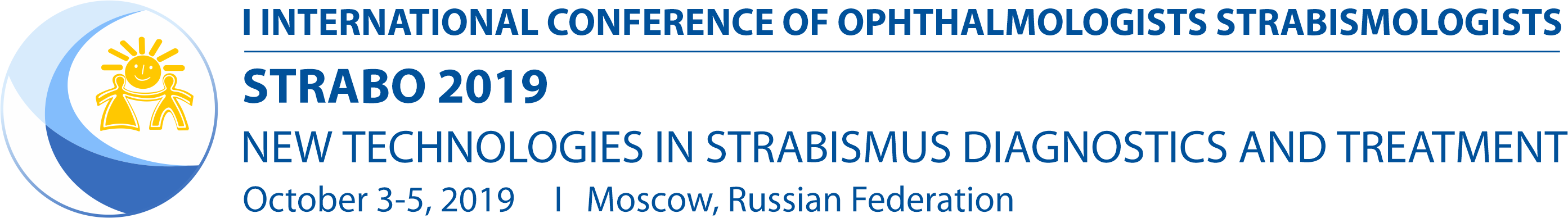 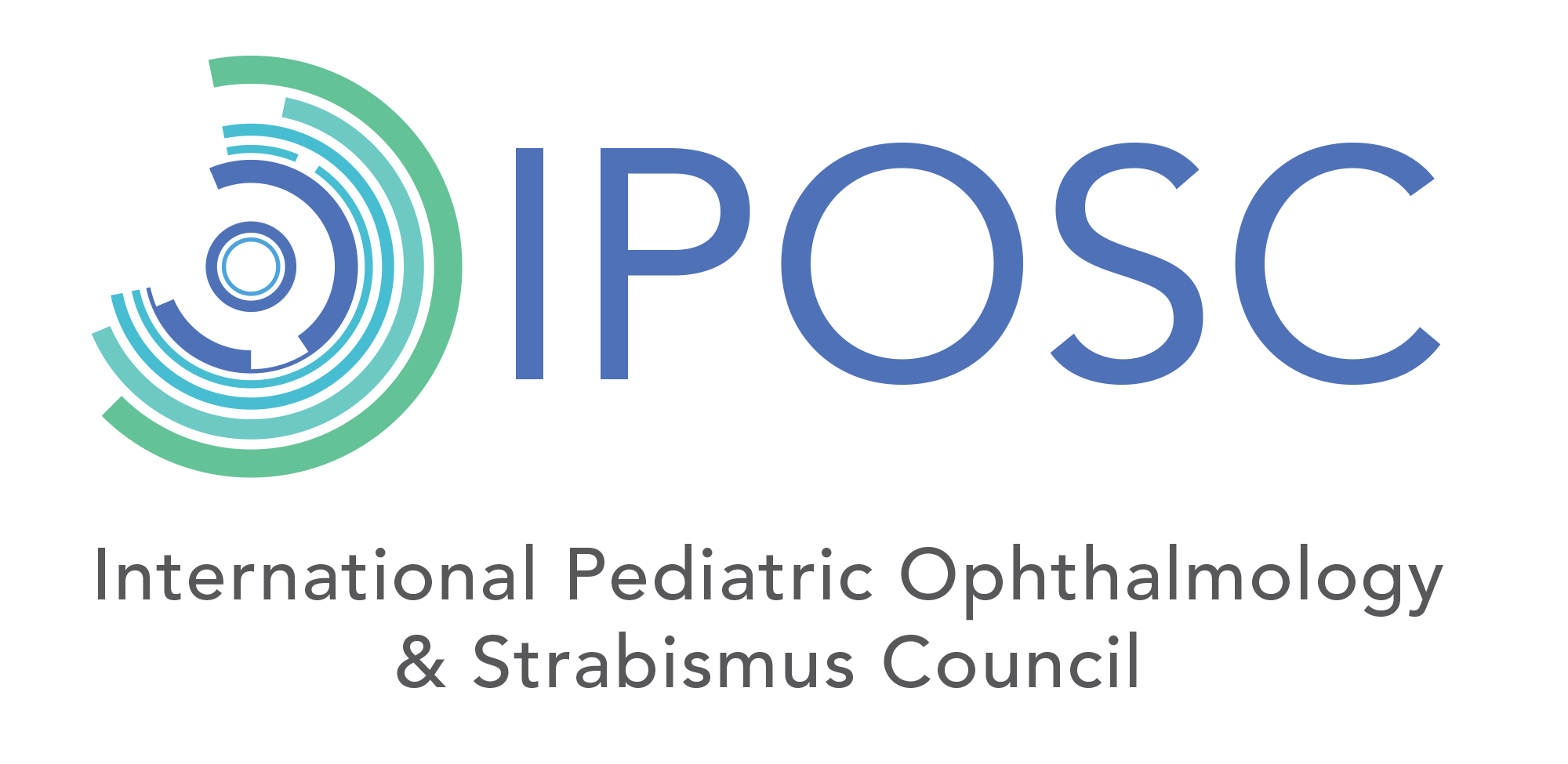 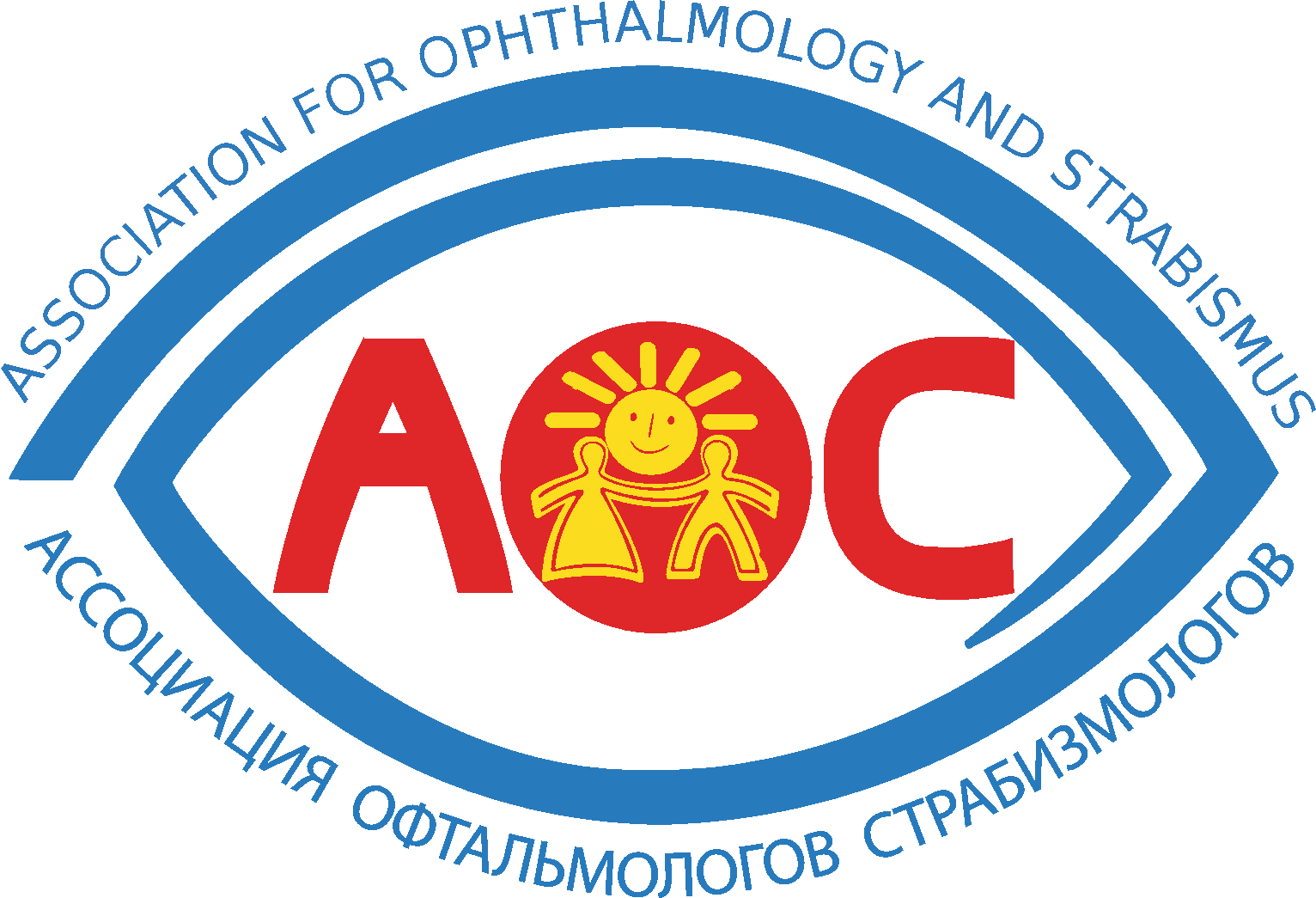 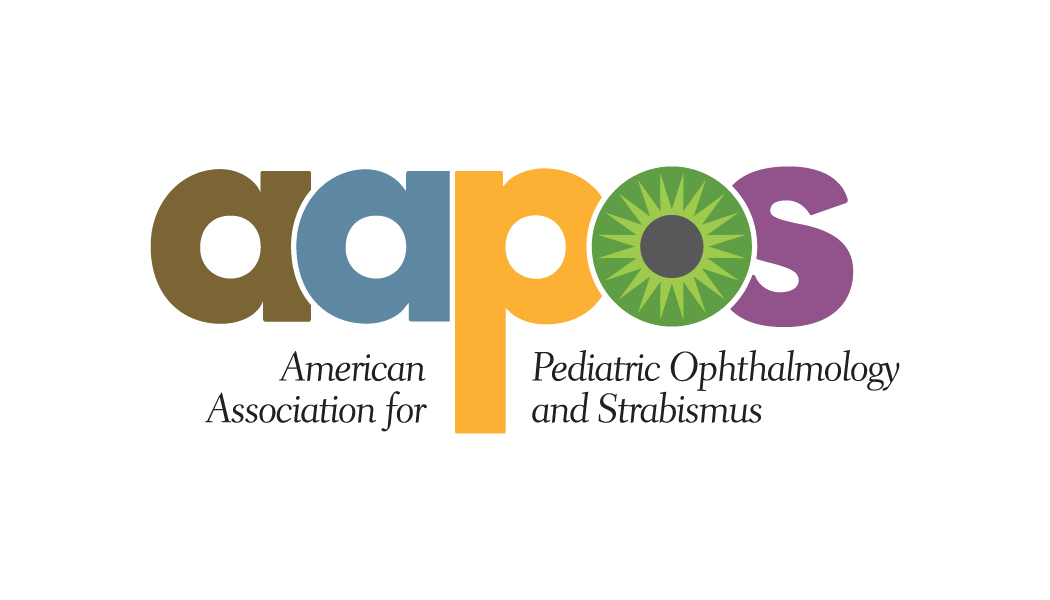 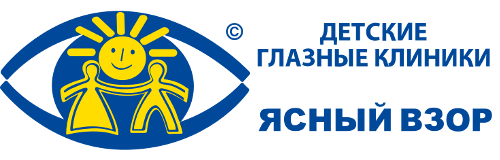 4
Тitle
text
text
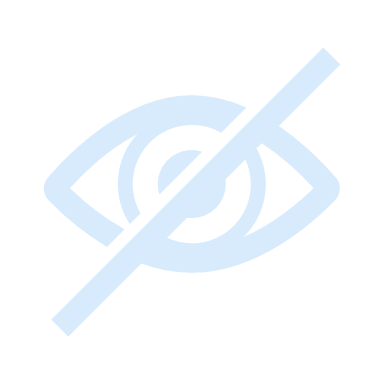 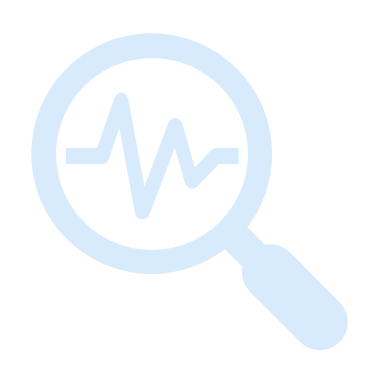 text
text
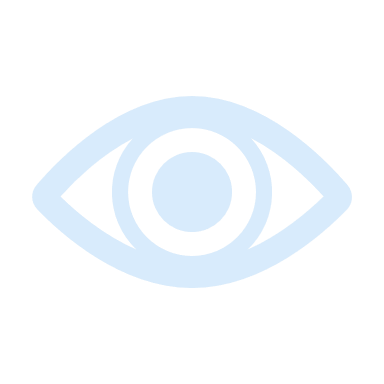 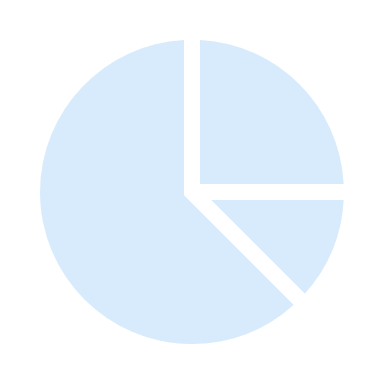 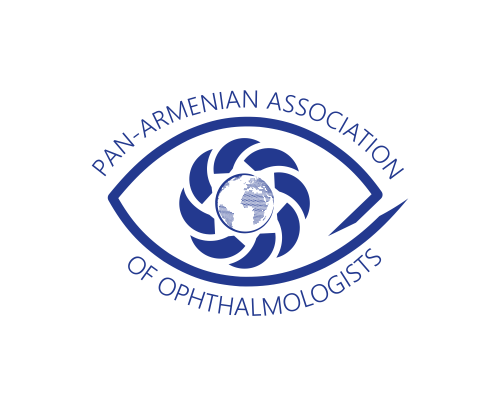 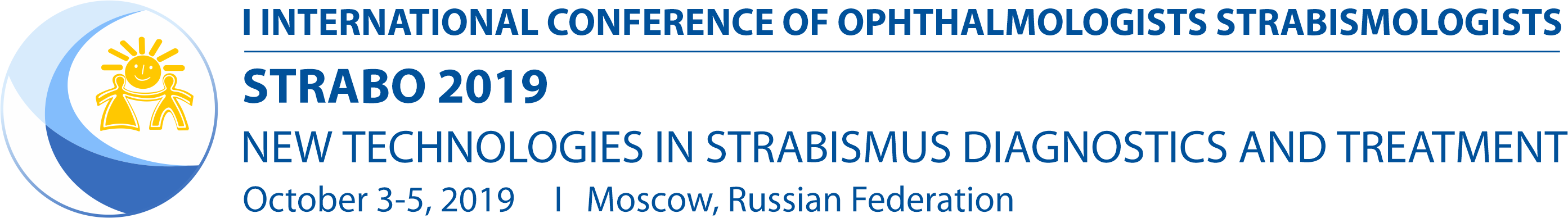 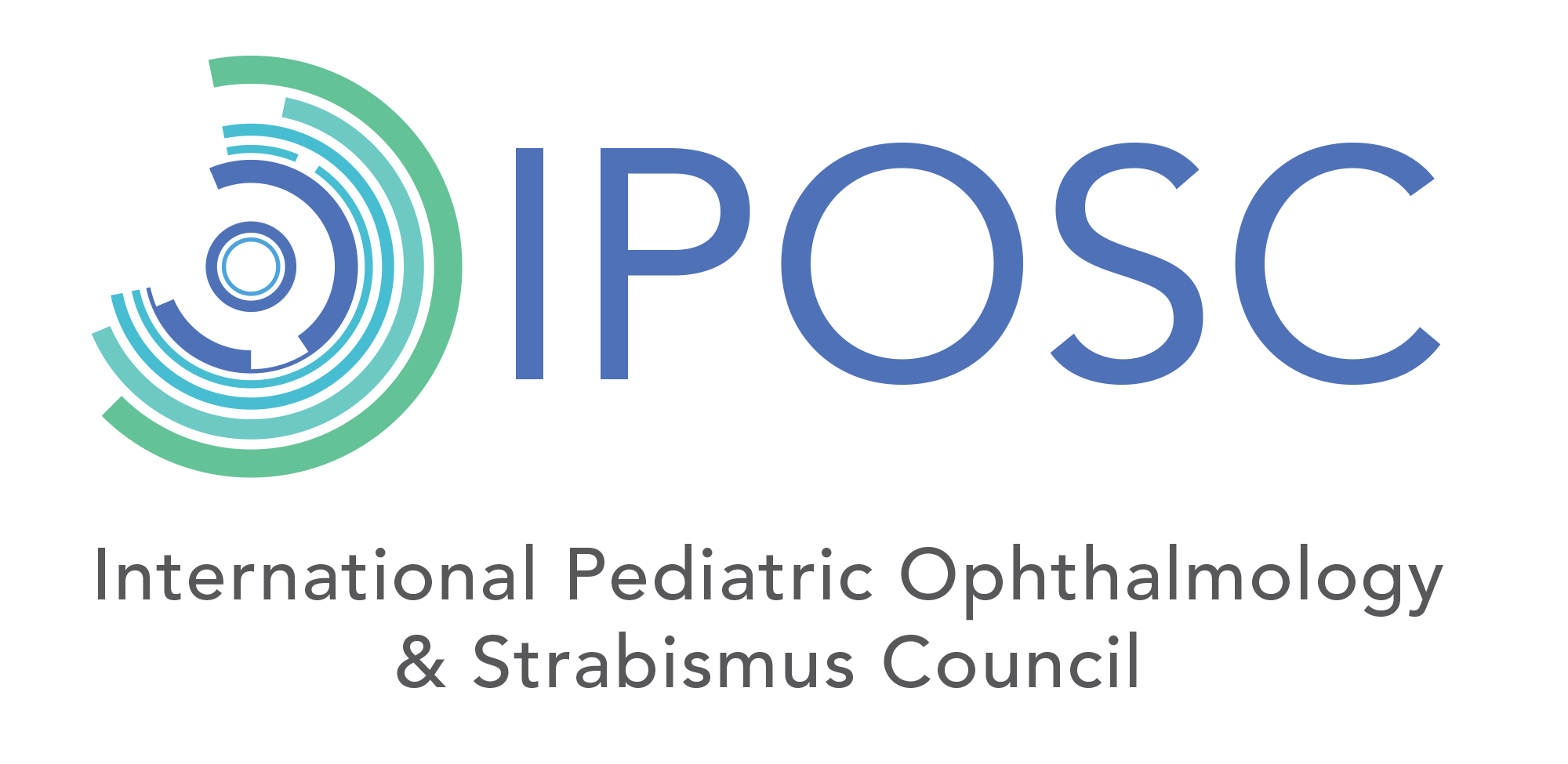 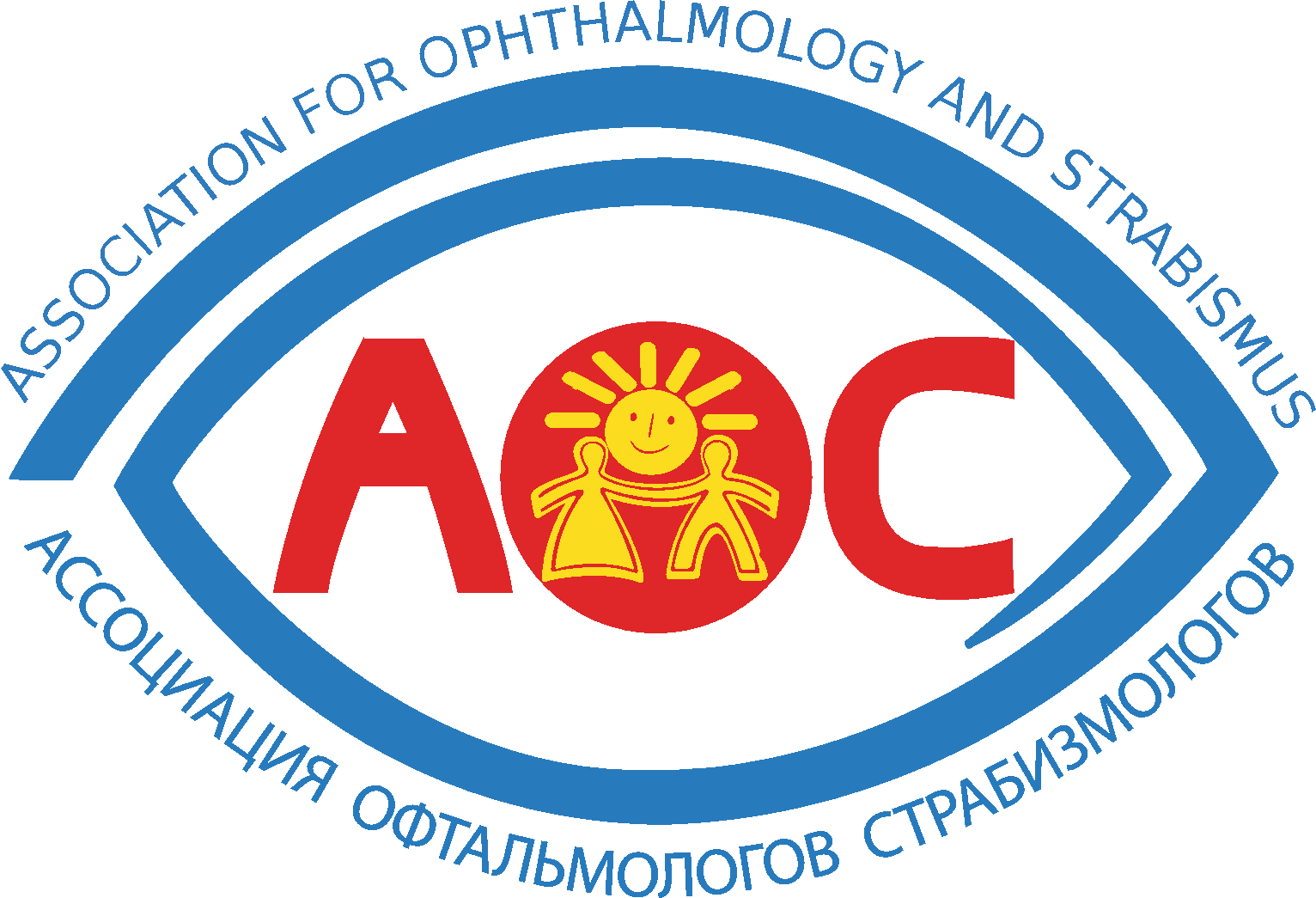 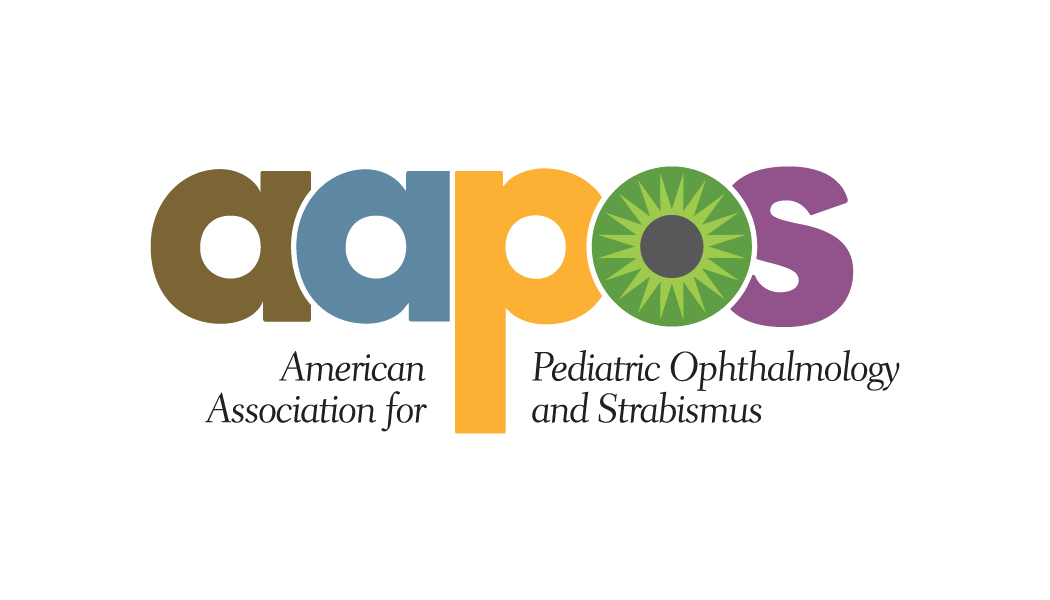 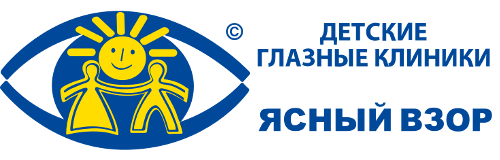 5
Тitle
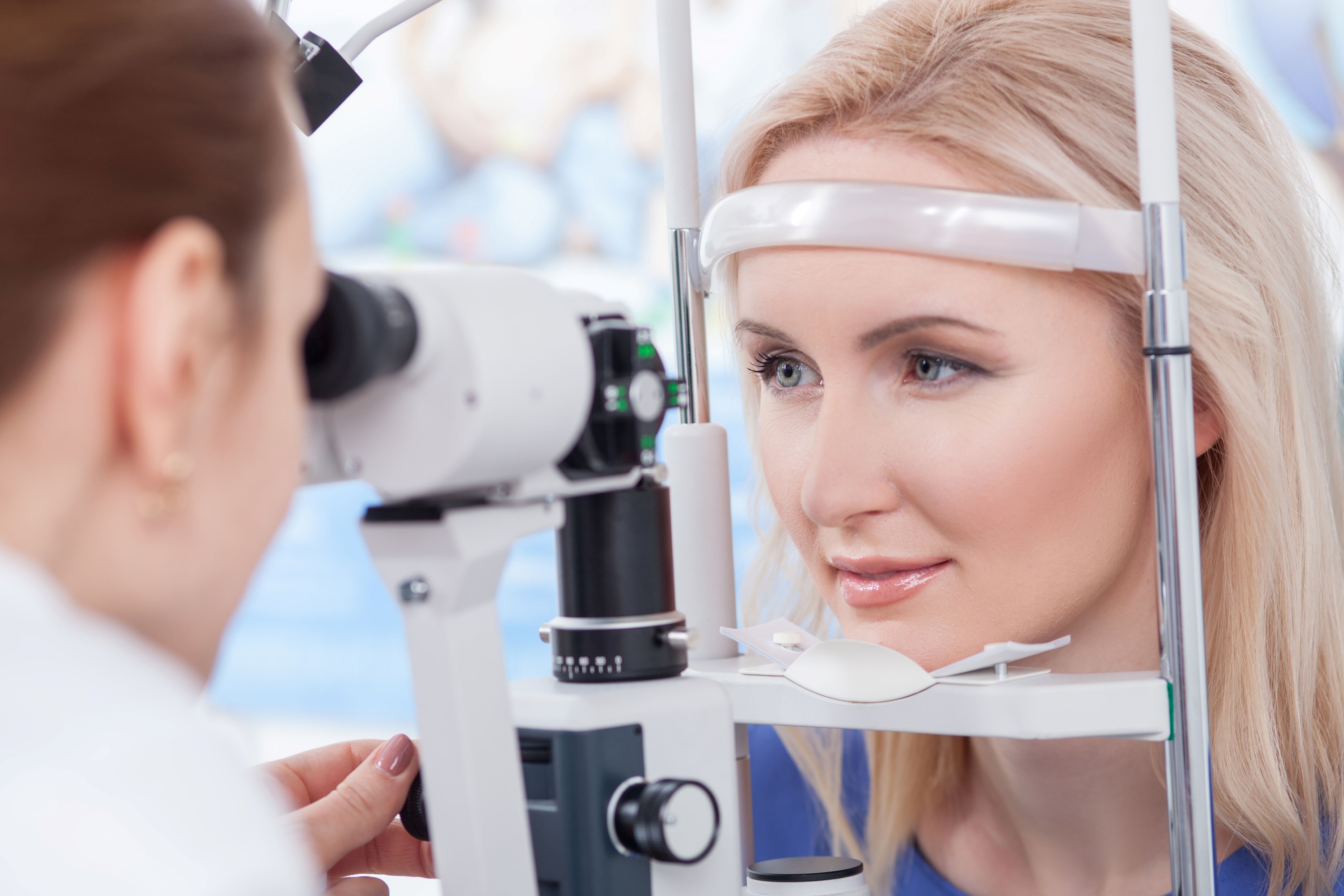 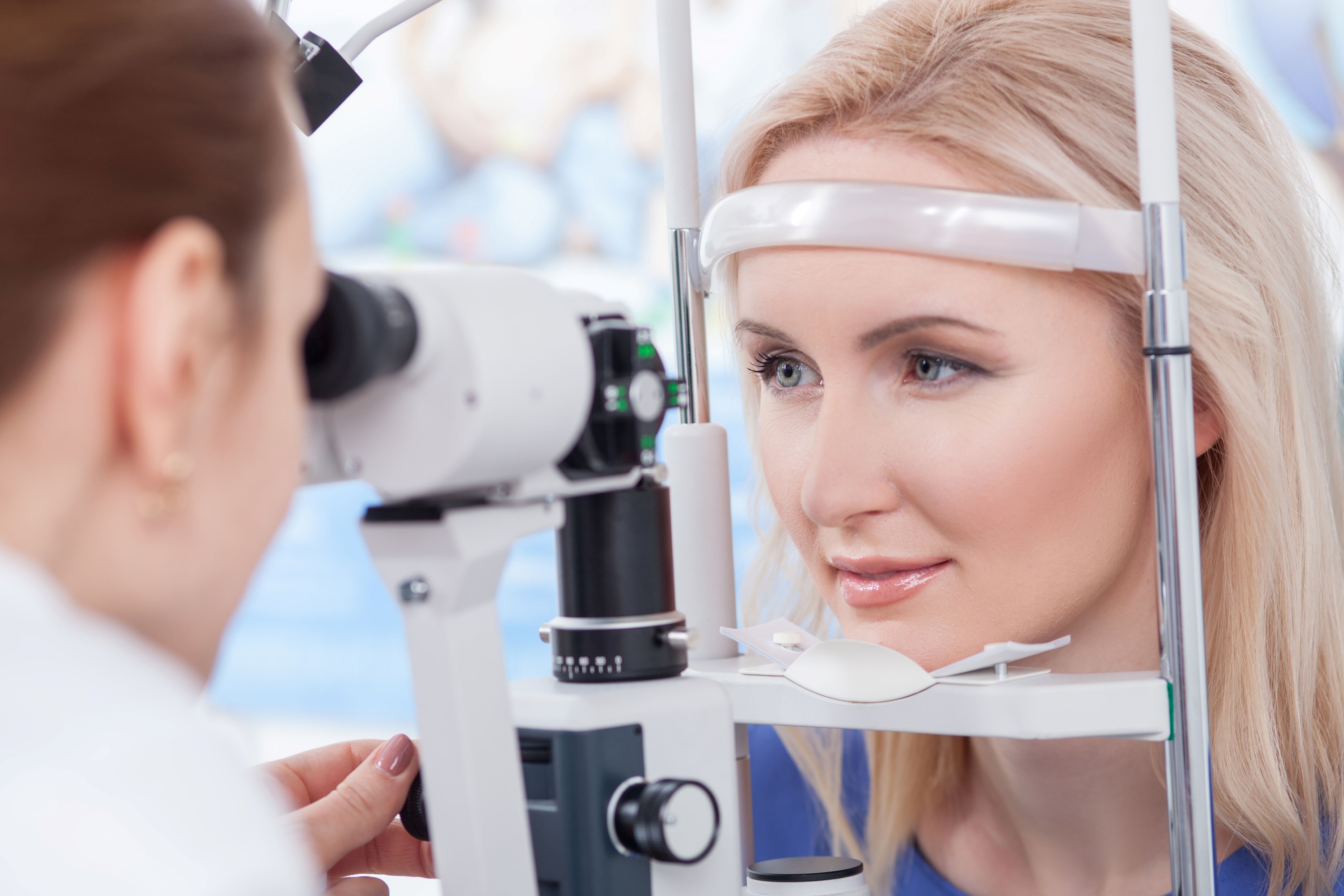 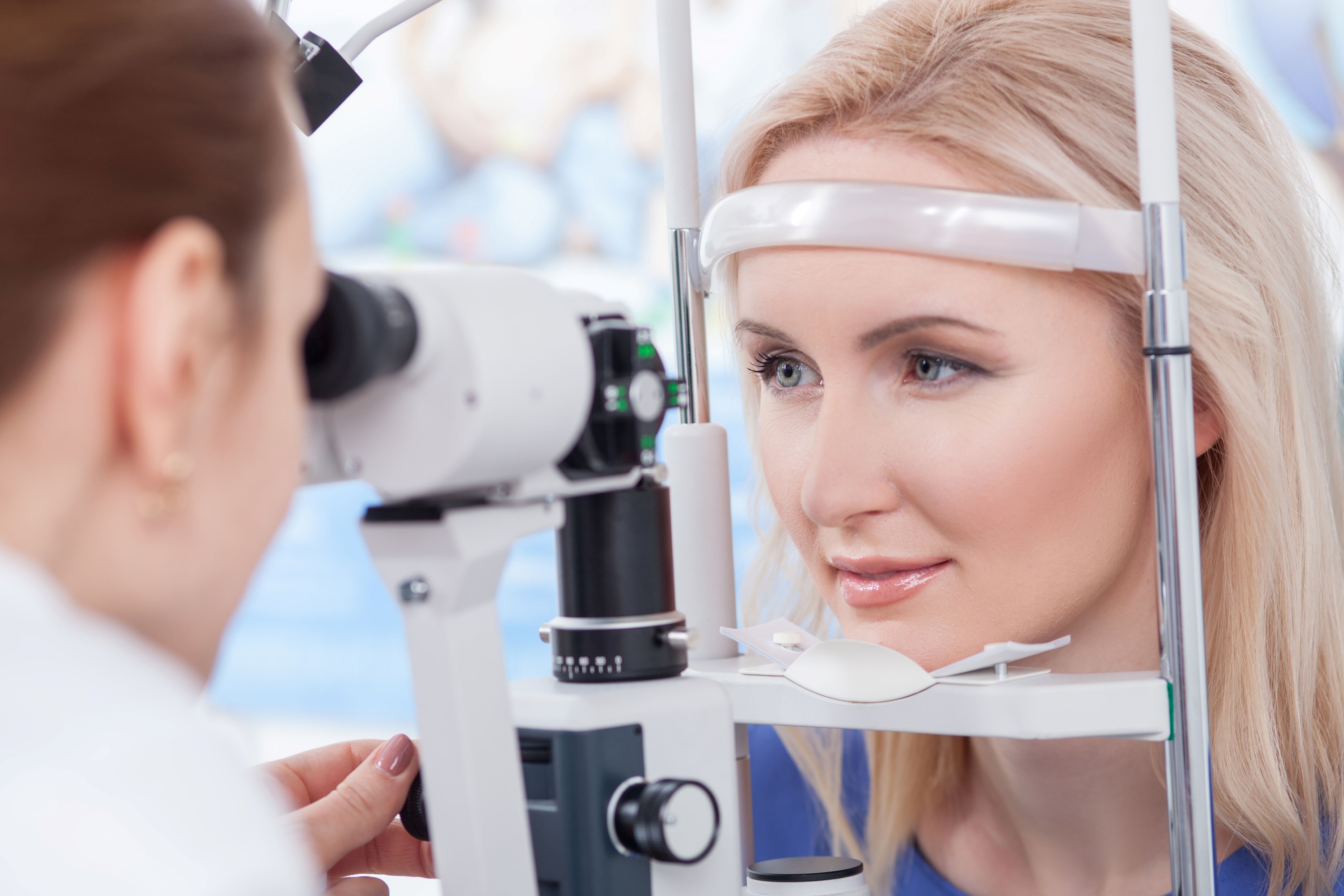 text
text
text
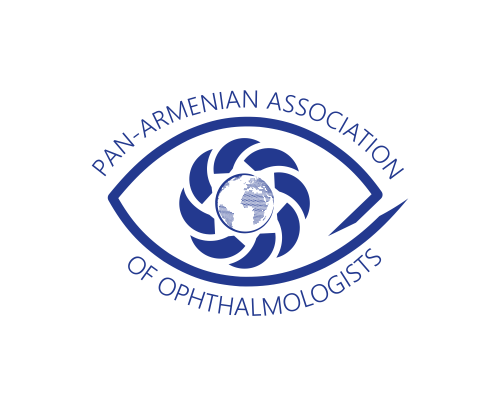 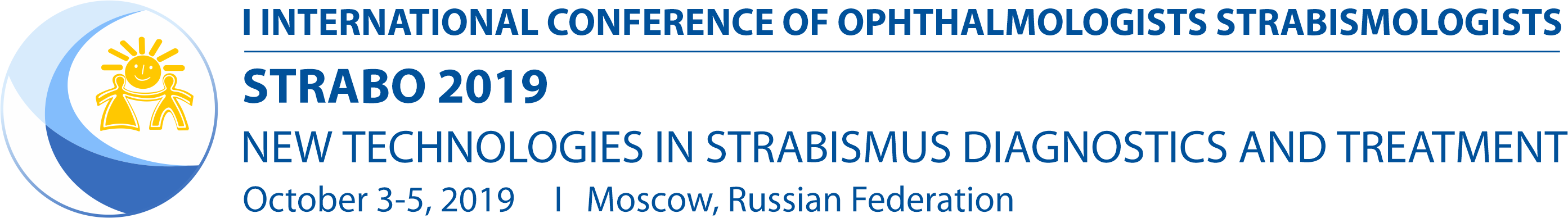 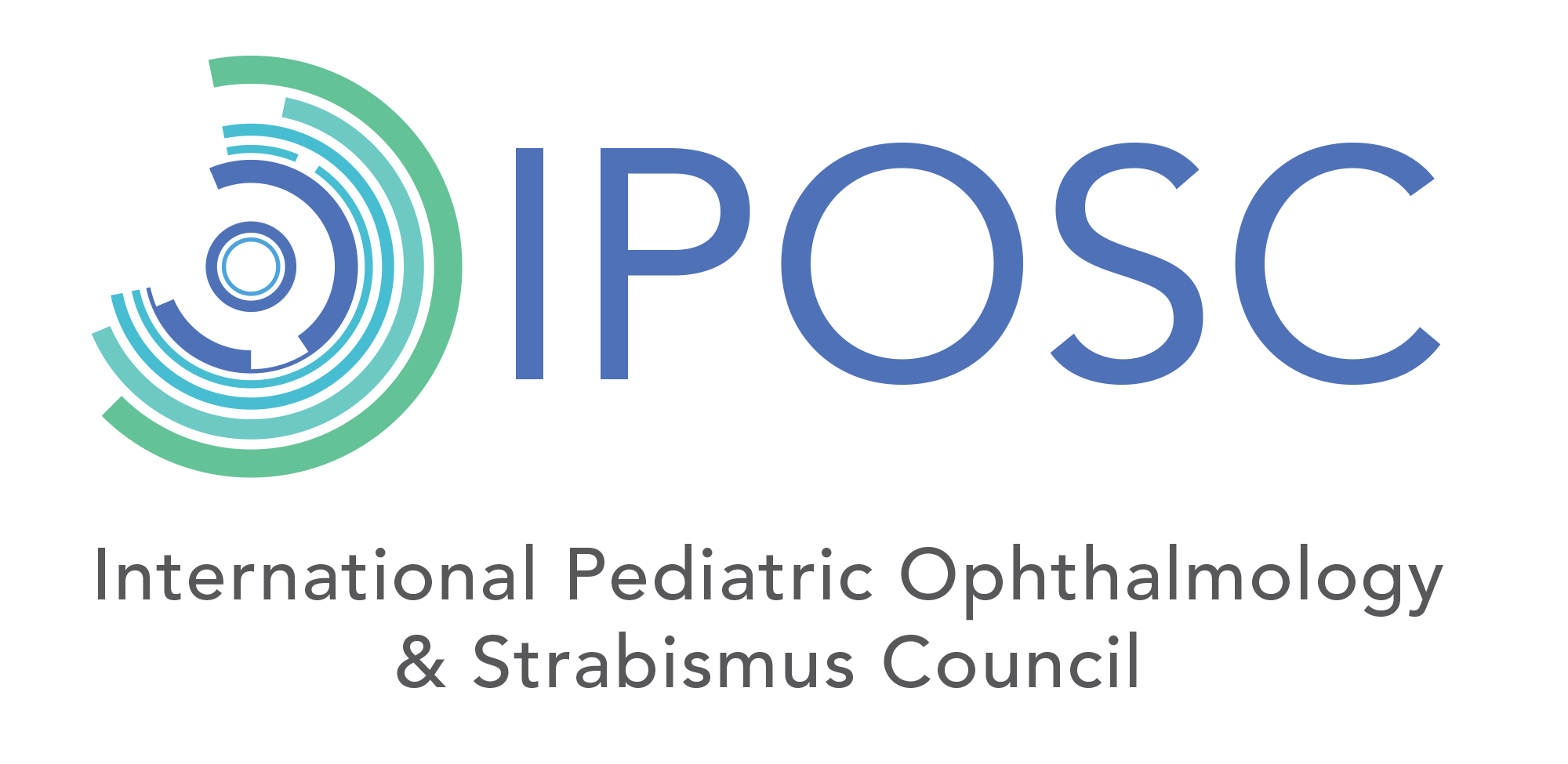 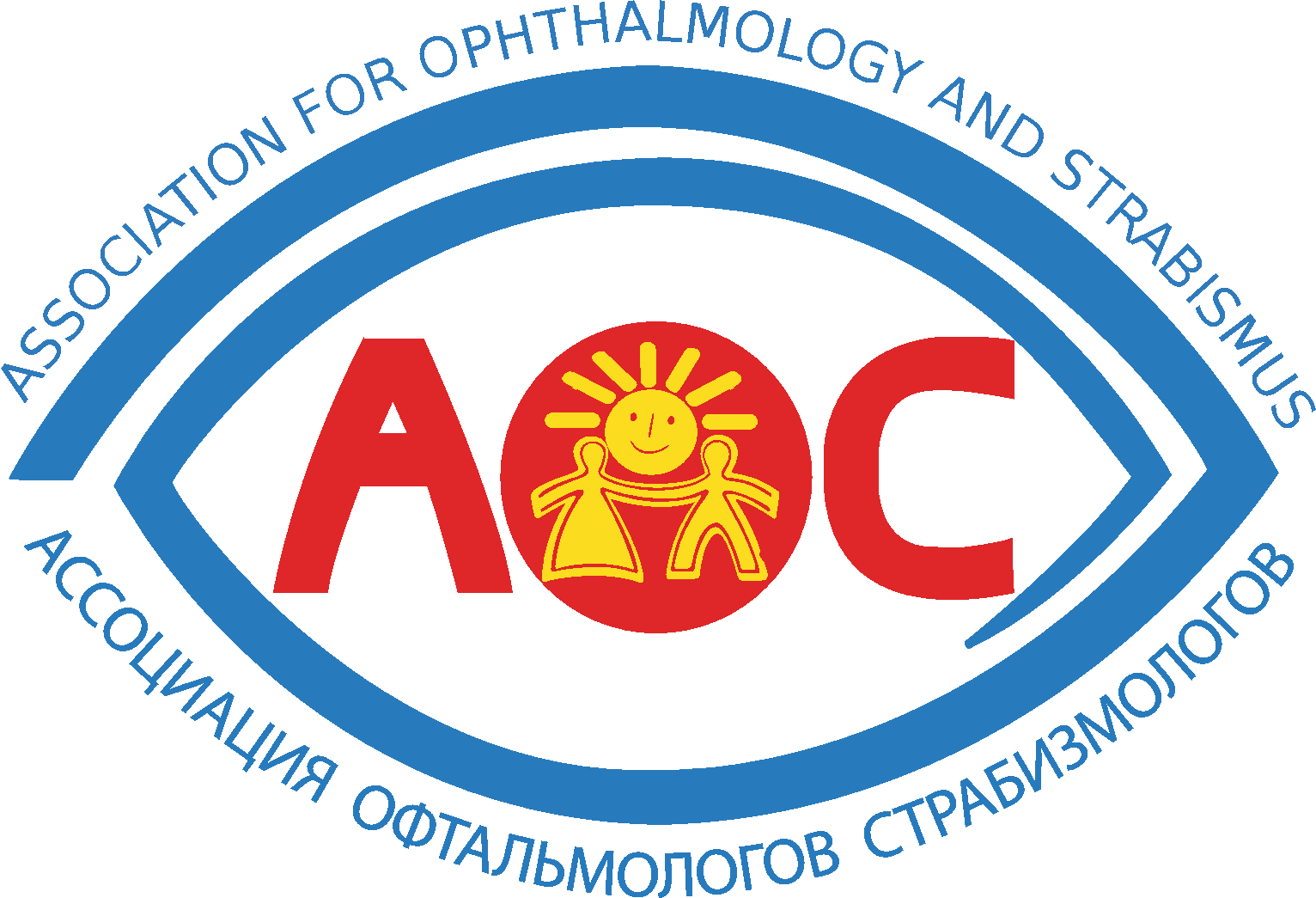 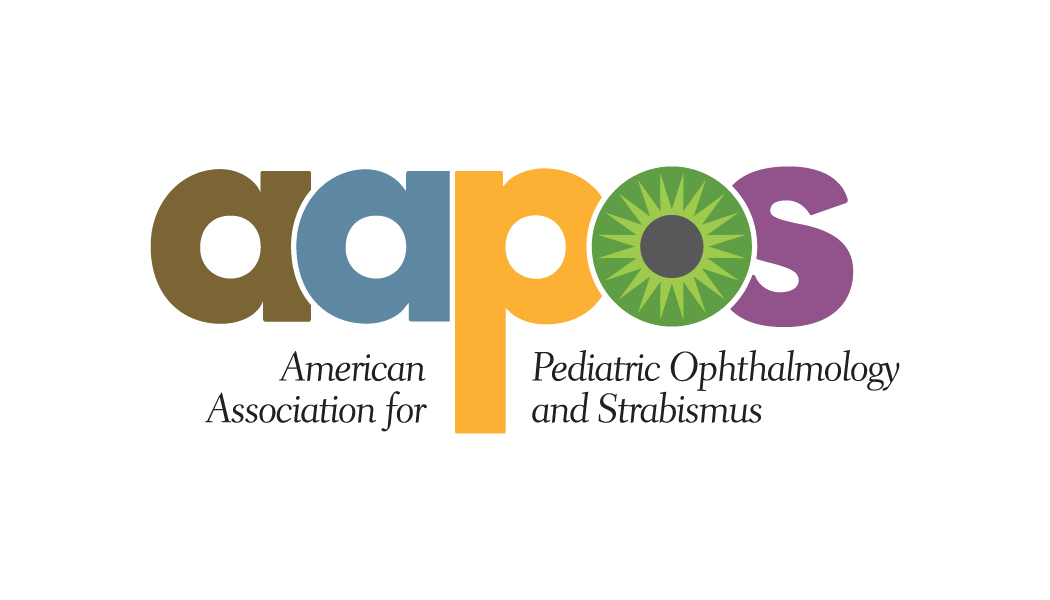 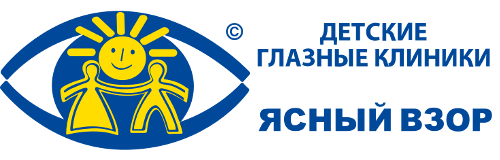